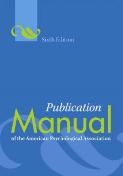 Punctuation in APA
Dr. David B. Ross
Three Segments of Presentation
American Psychological Association
Periods
Commas
Semicolons
Colons
Italics
Ellipsis
Dash
En Dash
Hyphen
Quotation Marks
Parentheses
Capitalization
Spacing
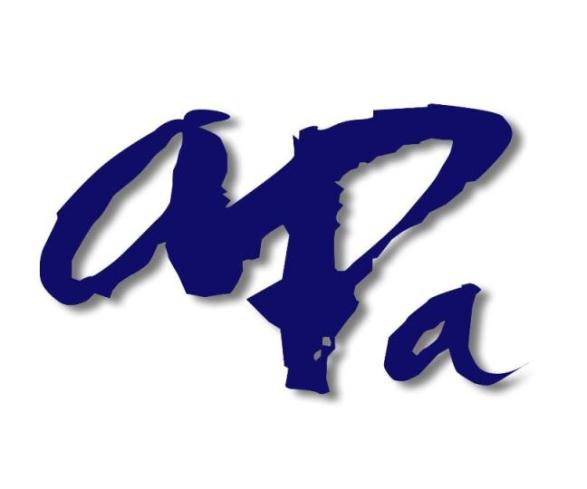 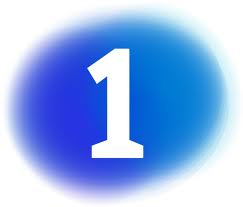 Periods (end punctuation, abbreviations, and specialized contexts)
End of sentence
Initials with author’s name
J. C. Maxwell
Reference-list abbreviations
ED., pp. 62-76, Rev. ed.
After figure caption
Figure 2. Percentages of student population.
After et al.
Latin abbreviations
i.e., e.g., a.m. p.m.
U.S. government, U.S. Navy (only used when U.S. as an adjective)
Abbreviation for inch
in.
Decimal points
2.75 ml, 22.7 lb
Comma (internal forms of punctuation)
3 or more items in a series
Men, women, and children
Clauses of a compound sentence
The first interview was successful, but the second one was not as effective.
Years with exact dates
April 20, 2010, was the date the interviews began.
Years within in-text citations
(Bolman & Deal, 1990)
Separating authors in references
Edmonds, W. A., & Kennedy, T. D. (2013).
Semicolon (compound sentences & elements in a series)
Join clauses of a compound sentence when no coordinating conjunction
Group A responded positively; Group B responded negatively.
Separate elements in a series when elements contain commas
The test groups were from Davie, Florida; Atlanta, Georgia; and Chicago, Illinois.
(Creswell, 2003; Marquardt, 2012; Northouse, 2009)
Semicolon (compound sentences & elements in a series)
Semicolon before transitional phrase
Everyone knows he created the policy; of course, it will never be implemented.
I missed the early flight; however, I still made the meeting.
My employees are not trained in technology; therefore, we hired an outside source.
There is always a comma after a transitional phrase.
Seriation
(a) problem statement, purpose, and deficiencies; (b) literature review; and (c) findings and results
Colons
Introduce a phrase that explains or illustrates
The stages of the educator induction program include: preparation, hiring, and mentoring.
Introduce a sentence that explains or illustrates. If the explanatory material that follows a colon is a complete sentence, the first word is capitalized
The results are quickly summarized: The experiment was a failure.
Separates elements in a ratio
The ratio was 3:10
Used in References to separate state and publisher and a split title
Fowler, F. (2008). Policy studies for educational leaders: An introduction (3rd ed.). Upper Saddle River, NJ: Merrill/Prentice-Hall.
Used in a Dissertation Chapter 
Chapter 1: Introduction
Italics
In References for book titles, names of journals and volumes
Titles of full-length works
Gone With the Wind, The Elements of Style
Provides emphasis so the meaning is not lost
Words that could be misread
The small group (meaning a designation, not group size)
Variables
ps < .05; Ms = 3.70 and 4.22; degrees of freedom
Cronbach’s a = .83
Cohen’s d = 0.084
Ellipsis Points
Three spaced points (. . .)
Indicates where words have been omitted in a quotation or sentence
He came home, with dogs in tow, just in time for dinner.
He came home . . . Just in time for dinner.
Indicates an omission between sentences (producing four spaced points as one is the period)
He arrived just in time for dinner. Unbeknownst to the rest of the family, he had brought his roommates along.
He arrived just in time for dinner. . . . He had brought his roommates along.
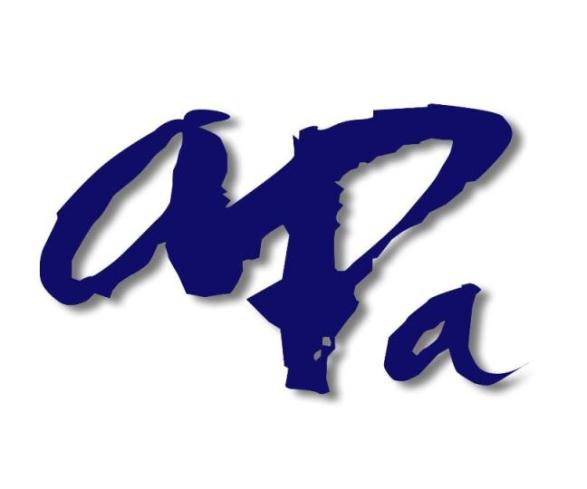 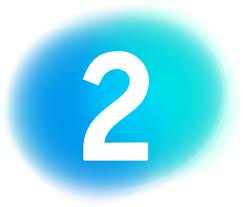 Dashes (two hyphens no spaces before or after)
Indicate a break in the thought of a sentence
The national heritage of participants—they identified themselves—proved less important than researchers anticipated.
Insert a series of elements that contain commas
Universities in two cities—Ft. Lauderdale, Florida, and Dallas, Texas—offer similar doctoral programs.
En dash (to create PC ctrl & minus sign; Mac option key & minus sign)
Types of ranges
16–30 kHz
Indicates inclusive pages in references & in-text citations
(95–101, pp. 244–267)
To show equal weight in a compound modifier
Parent–teacher meeting 
Doctor–patient relationship
test–retest
the Chicago–London flight
male–female
Hyphen (join compound words that precede the noun they modify)
Functions as an adjective
High-risk behaviors
Number that functions as an adjective
Ninth-grade teacher, 100-word explanation
using the prefix self-
Self-help book, self-inflicted injury
Compound that could be misread
Re-form (form again not change), re-count (count again not remember)
Hyphen (continued)
Prefix with capitalized base word
Pre-American establishment
Prefix when the base word is a number
Pre-1960s Vietnam Era
Prefix when the base word is more than one word
Non-peer-reviewed journals
Fraction used as an adjective
Two-thirds majority
Ends with the first letter of the base word (except e)
Post-traumatic stress, and a preexisting condition
Quotation Marks
Identifies titles of brief works
“The High-Risk Child” 
Indicates direct quotations under 40 words
This qualitative approach to research design is at most basic “the description of an individual’s immediate experience” (Edmonds & Kennedy, 2013, p. 136).
Highlights words in special ways (slang, irony)
Her “abnormal” behavior was, in fact, quite normal.
Quotation Marks
Not used in reference-list entries
Not used in block quotes of 40 or more words
Place all periods and commas inside quotation marks
Place other punctuation outside quotation marks, unless part of the quoted material
The Dream Questionnaire items included “How often do you remember your dreams?”
How will this study impact participants who stated at the outset, “I never remember my dreams”?
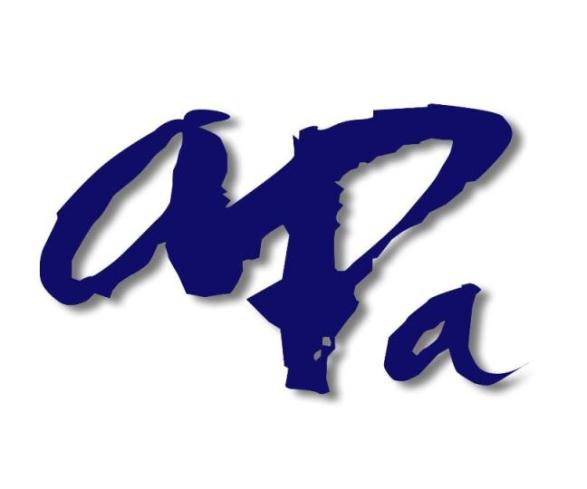 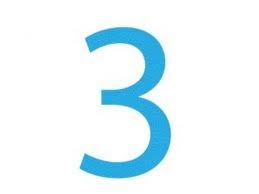 Parentheses
Always used in pairs
Separates elements and information from the rest of the sentence
Set off clarifying information
A two-way ANOVA was conducted using gender and activity type (see Tables 5 and 6).
The impact of the code of conduct policy helped create an environment of order (see Appendix B).
Set off publication dates
Darling et al. (2005) implied that schools provide opportunities to develop leadership abilities.
Parentheses
Set off parenthetical references and page or paragraph references
Nationally ELL students tend to fall significantly behind their non-ELL peers in reading (Fry, 2007).
ZPD is dynamic since it shifts as students advance to the higher level “learning more complex concepts and skills” (Bodrova, 1994, para. 26).
Viadero (2010) stated that “principals may be the single most important reason why new teachers stay in schools or leave” (p. 14).
Introduce an abbreviation to be used in subsequent pages
The American Psychological Association (APA) published it first manuscript in 1929. Since then, APA has updated its guidelines many times.
Set off letters in seriation
Grant (2008) acknowledged outside sources as (a) peer pressure, (b) no adult supervision, and (c) no emotional stability.
Capitalization
First word of a complete sentence
First word after a colon that begins a complete sentence
Major words in titles and headings (Level 1 and 2)
Read APA manual and NSU style guide
Major words in table titles and figure legends
Read dissertations and APA manual for examples
Referring to titles of sections within the same manuscript
In her book, History of Pathology. . .
Capitalization
Titles of tests (do not capitalize generic titles of tests)
Advanced Vocabulary Test
a vocabulary test
Stroop Color-Word Interference Test
Stroop color test
Proper names and trade names
Howard Gardner, Malcolm Knowles
Xerox, Prozac
Survey Monkey, Facebook, PsycINFO
Internet
Capitalization
University specific departments and courses
Department of Psychology
Leadership 9100
Nouns followed by numerals or letters
Day 4, Experiment 6, Table 1, Figure 3
Names of factors, variables, and effects
Mealtime Behavior (Factor 4)
Factors 6 and 7
Component 1
factors and components are only capitalized if followed by a numeral or letter
Do Not Capitalize
Read about Level 3, Level 4, & Level 5 headings
Read the NSU style guide
Second word in hyphenation unless in the title
Gender-base or in a title Gender-Base
General university departments or courses
math department, a speech pathology class 
Names of laws, theories, models, statistical procedures or hypotheses
Nouns that donate common parts of books or tables followed by numerals or letters
page ix, row 4, column 9
Spacing
After punctuation marks
One space after commas, colons, semicolons
One space after a sentence (NSU style guide)
One space after parts of a reference citation
McNeal, R. B. (1998). High school extracurricular activities. Journal of Educational Research, 91(3), 183-191. 
One space after initials in personal names
Luthar, S. S., Shoum, K. A., & Brown, P. J.
Spacing Exceptions
No space after internal periods in abbreviations
Identity-concealing labels for study participants (F.I.M.)
a.m., p.m., e.g., i.e.
No space around colons in ratios
1:23
No spacing in acronyms
It is found that GPAs were higher for students who participated in extracurricular activities.
No spacing between a numeral and percent sign
24%, 3.45%
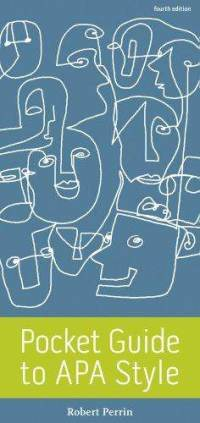 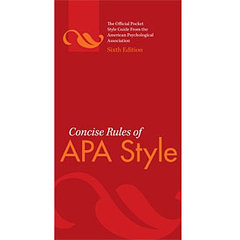